제9회 아마도사진상
The 9th Amado Photography Award
지원자명:
(applicant)
1
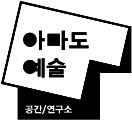 작가 노트 Personal statement (2p 이내, within 2 page)
3
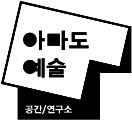 포트폴리오 Portfolio
작품이미지(이미지 10점 이내, 작품캡션 첨부: 작품명_제작년도_재료_크기)
Image of work(max limit 10 pieces of images, Caption: title_year_techniques_size)
4
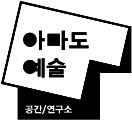 제9회 아마도사진상 출품 계획 (전시예상작품이미지, 작품계획 등, 8p 이내)
works and plan for 9th Amado photography award (within 8 pages)
5
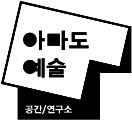 참고용 도면: 아마도예술공간 지상층
Amado Art Space_Floor plan_Second floor
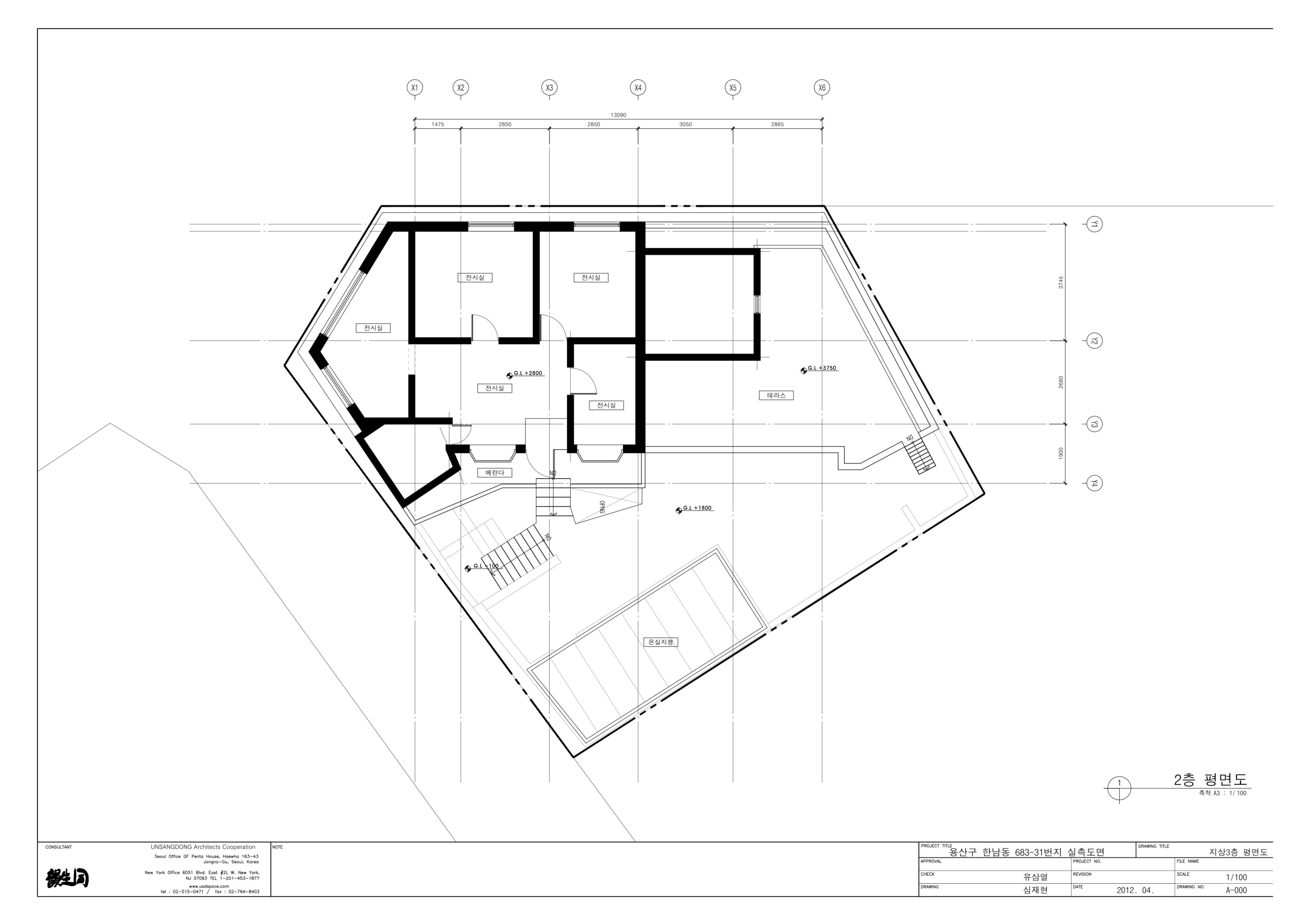 6
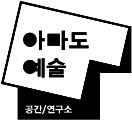 참고용 도면: 아마도예술공간 지하층
Amado Art Space_Floor plan_Basement floor
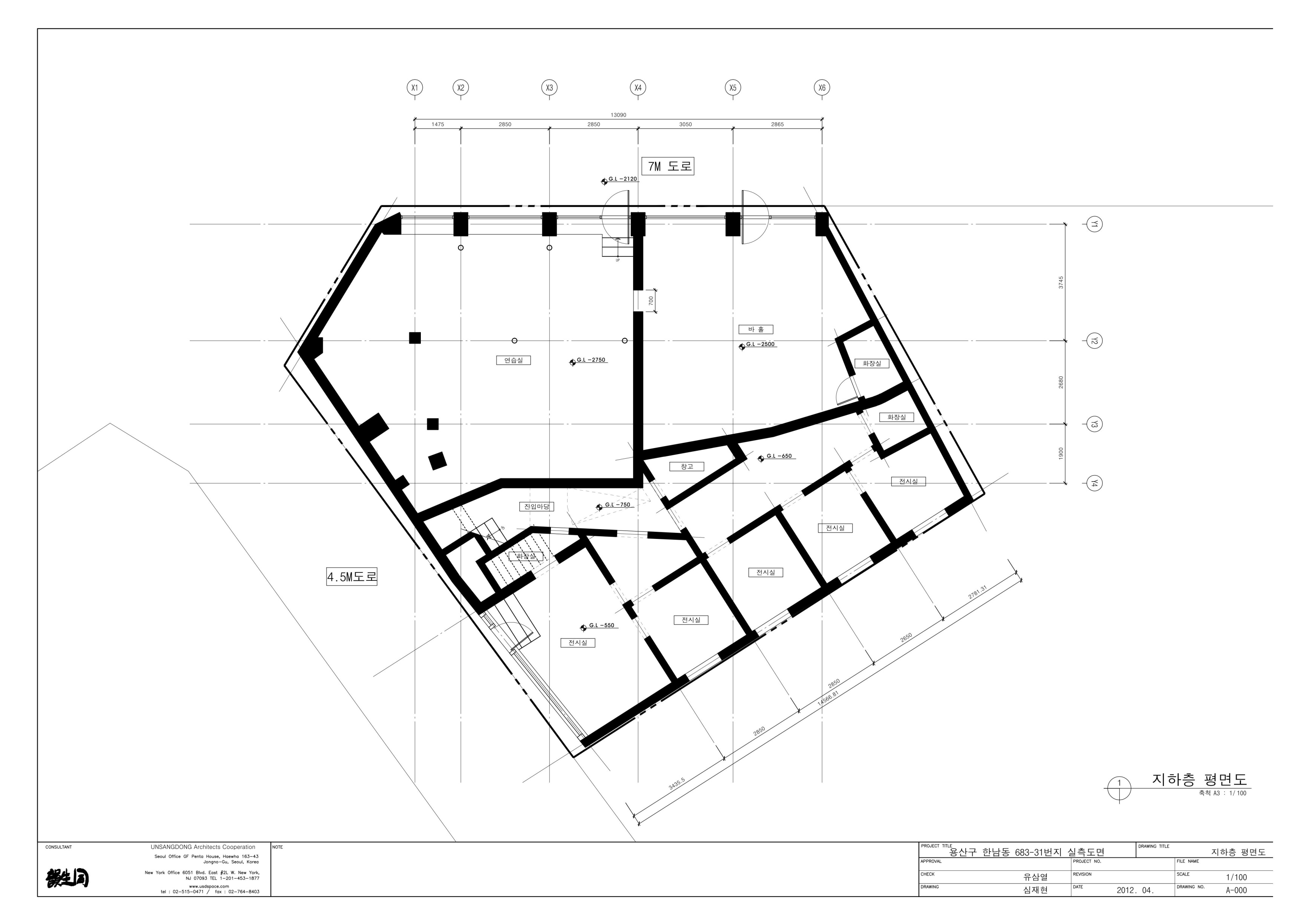 7